Psicologia Clínica
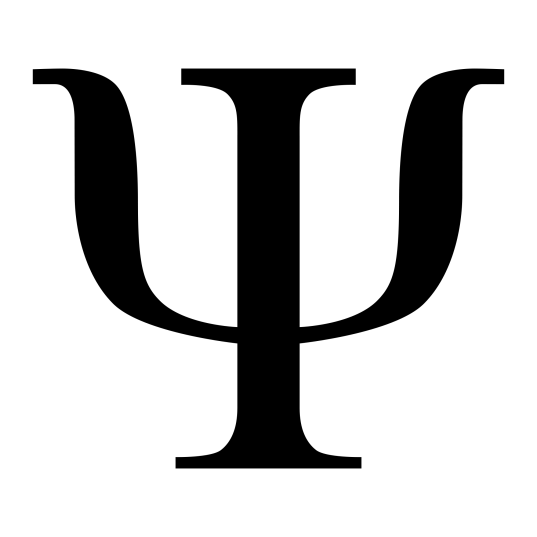 Trabalho realizado por:
-Pedro Freitas  nº24  
     -Rodrigo Oliveira nº25 
   -Rodrigo Justino nº26
Índice
Introdução
Psicologia Clínica
Psicólogo Clínico
Teorias da Psicologia:
Psicanálise
Comportamentalismo
Humanismo				
Questões Chaves
Anexo
Conclusão
Webgrafia
Introdução:
Para este trabalho temos o objetivo de dar aos nossos colegas a conhecer o tema que abordámos. 
Este trabalho consiste em explicar como a psicologia clínica é utilizada para o tratamento de doenças mentais.
Psicologia clínica
A psicologia clínica permite a avaliação, diagnóstico e tratamento das doenças e transtornos mentais.
Existem inúmeras doenças, mas as mais comuns são a depressão, o stress e a esquizofrenia.
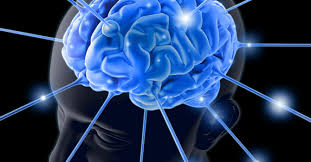 Psicologia clinica (cont.)
O termo psicologia clínica foi utilizado pela primeira vez por Lightner Witmer que é considerado o fundador da psicologia moderna.
Segundo Witmer, a psicologia é “o estudo dos indivíduos, por observação ou experiência, com a intenção de promover mudanças”.
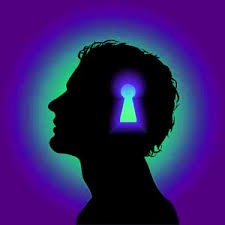 Psicólogo Clínico
O trabalho do psicólogo clínico é de ajudar as pessoas a aprender a acolher as suas emoções, agradáveis e desagradáveis. 
Não se deve confundir o psicólogo clínico com o psiquiatra, apesar dos dois tratarem das doenças mentais das pessoas. O psiquiatra usa medicamentos para o tratamento, enquanto que o psicólogo não pode receitar medicamentos e usa a conversa para o tratamento.
As três teorias dentro da Psicologia
Existem três teorias dentro da psicologia: a psicanálise, o behaviorismo (comportamentalismo) e o humanismo. Estas teorias influenciam as abordagens com as quais os psicólogos trabalham na psicologia clínica.
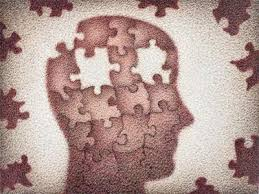 Psicanálise
A psicanálise foi criada por Sigmund Freud, um médico neurologista nascido na atual República Checa. 
Freud começou por concentrar os estudos na psicanálise, onde por via de conversa e da interpretação de sonhos havia acesso ao inconsciente da pessoa, percebendo assim as causas do problema.
Um simples conceito de psicanálise é: os acontecimentos ou impulsos que foram “esquecidos” pela nossa consciência, ou seja, guardados pela nossa mente no subconsciente, afetam a pessoa com o problema, isto podem ser fobias, transtornos ou doenças. O trabalho do psicólogo clínico é de tornar acessível os impulsos guardados pela nossa mente, através da interpretação dos sonhos e da associação livre.
[Speaker Notes: Explicar que morreu um colega com overdose de cocaína]
Comportamentalismo
O comportamentalismo é o conjunto das teorias psicológicas que dizem que o comportamento é o objeto de estudo mais adequado da Psicologia, ou seja, o comportamentalismo é controlado por momentos que já aconteceram e que vão acontecer .
Em 1913 com a publicação de um artigo sobre o behaviorismo o psicólogo John  Watson pretendeu mudar o foco da Psicologia do estudo dos processos mentais para o estudo dos comportamentos. 
Pois na sua opinião era mais fácil concentrar-se no que é visível, como os comportamentos, do que no que é invisível, como os processos mentais.
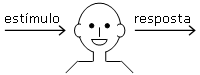 Humanismo
Abraham Maslow, que criou a Pirâmide das Necessidades, diz que as necessidades de nível mais baixo devem ser satisfeitas antes das de nível mais alto. Nesta pirâmide há 5 níveis de necessidades:
       - Necessidades fisiológicas, tais como a fome e o sono;
       - Necessidades de segurança, como estar em casa, ou ter um 	emprego estável;
       - Necessidades sociais;
       - Necessidades de auto-estima;
       - Necessidades de auto-realização, em que se torna no melhor possível, desenvolvendo o seu potencial.
	Para os humanistas, os transtornos mentais originam-se através do bloqueamento do desenvolvimento humano por causas externas.
Humanismo (cont.)
Para os humanistas, os transtornos mentais originam-se através do bloqueamento do desenvolvimento humano por causas externas.
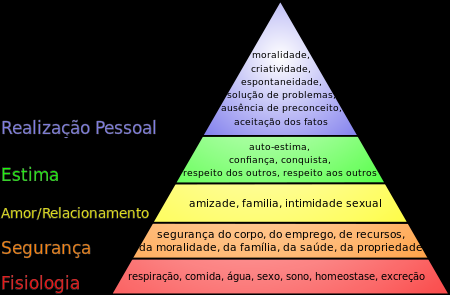 Pirâmide das Necessidades
Questões Chaves
Como é que os pacientes são tratados do problema?
	Para se tratarem, os pacientes tem que fazer psicoterapia, procurando um psicólogo para fazê-lo.
	A psicoterapia é um método de tratamento utilizado para tratar diversos problemas psicológicos. O objetivo da psicoterapia é mostrar ao paciente que ele se deve desenvolver uma maior noção de si e do mundo à sua volta, a partir de uma reflexão sobre os seus comportamentos e pensamentos diários.
Quando deve uma pessoa procurar ajuda?
	A psicoterapia é indicada para pessoas que estejam passando por qualquer tipo de dificuldade e estejam em busca de uma ajuda profissional para lidar de maneira mais saudável com os seus problemas. Muitas vezes as pessoas podem procurar este tipo de atendimento em busca de nova direção, novas formas de viver.
Anexo
Quatro alunas perguntam a pessoas de grupos etários diferentes se sabem o que é a psicologia clínica.
https://www.youtube.com/watch?v=CkuNL2aAdZM
Conclusão
A Psicologia Clínica, como disciplina cujo objetivo é tratar o paciente, não com medicação, mas pela avaliação, diagnóstico e tratamento com o objetivo de mudar, alterar os comportamentos, é atualmente uma solução muito vantajosa para resolver os transtornos psicológicos  individuais, no contexto de uma sociedade tão complexa, exigente e competitiva do mundo atual e da própria globalização.
	Cada vez mais os problemas comportamentais começam em idades muito jovens, mesmo em crianças, devido à alteração dos valores das famílias e da própria sociedade. Nesse sentido através das suas três teorias, a Psicologia Clínica é a que mais se adequa porque procura a origem desses transtornos pela observação e experiência no sentido de levar a mudanças concretas e permanentes na vida das pessoas.
Webgrafia
http://www.ribeiraopretopsicologia.com.br/o-que-e-a-psicologia-clinica-e-o-que-faz-o-psicologo-clinico/ (18/10/15)
https://en.wikipedia.org/wiki/Clinical_psychology (18/10/15)
http://www.psicologiamsn.com/2011/01/o-que-e-psicologia.html (18/10/15)
http://www.psicologiamsn.com/2011/07/o-que-e-psicologia-clinica.html (18/10/15)
https://pt.wikipedia.org/wiki/Psic%C3%B3logo_cl%C3%ADnico (20/10/15)
https://psicologado.com/atuacao/psicologia-clinica/o-que-e-psicologia-clinica (20/10/15)
https://pt.wikipedia.org/wiki/Psicologia_cl%C3%ADnica (20/10/15)
https://pt.wikipedia.org/wiki/Sigmund_Freud (21/10/15)
http://conceito.de/psicanalise (21/10/15)
https://pt.wikipedia.org/wiki/Livre_associa%C3%A7%C3%A3o (21/10/15)
https://pt.wikipedia.org/wiki/Behaviorismo (24/10/15)
http://www.significados.com.br/behaviorismo/ (24/10/15)
https://en.wikipedia.org/wiki/Behaviorism (24/10/15)
http://www.scielo.br/scielo.php?script=sci_arttext&pid=S1414-98931994000100007 (24/10/15)
http://www.integra.pt/oque.htm (26/10/15)
http://www.sitemedico.com.br/site/qualidade-de-vida/bemestar/7448-perguntas-frequeentes-sobre-psicologia (26/10/15)